GBP Report
M. Bruschi (INFN Bologna)
1
Comments from Beate
Thanks a lot. I read it and think it is in good shape. Here is my annotated copy:
https://desycloud.desy.de/index.php/s/cJnTCeeyQiZJtRG
My main comments are:
1) In the requirements section it does not really become clear which effects induce the dependence on xi also for the perp plane. It would be nie to give more of a feeling, e.g. to also show the final photon energy spectrum (or gamma_f) and to show a graph that illustrated eq. 5.
2) You don't discuss whether the detector can also measure the total gamma flux. I think it would be good to discuss to which extent this also is possible (or not). 
3) The requirement section should also explain the radiation hardness, i.e. how many seconds it should operate per year. We had said that LUXE runs 10**7s/year. I was not sure what the 60 days mentioned later mean in relation to that.
4) page 6: also show a sketch of the two planes of the detector so one can understand it better
5) what drives the thickness of 100 um?
6) table 3: is this for a single shot?
7) the mechanics section seemed a bit confused, there was some duplication/leftover I think? I also did not understand why the requirements are different for the two stations.
2
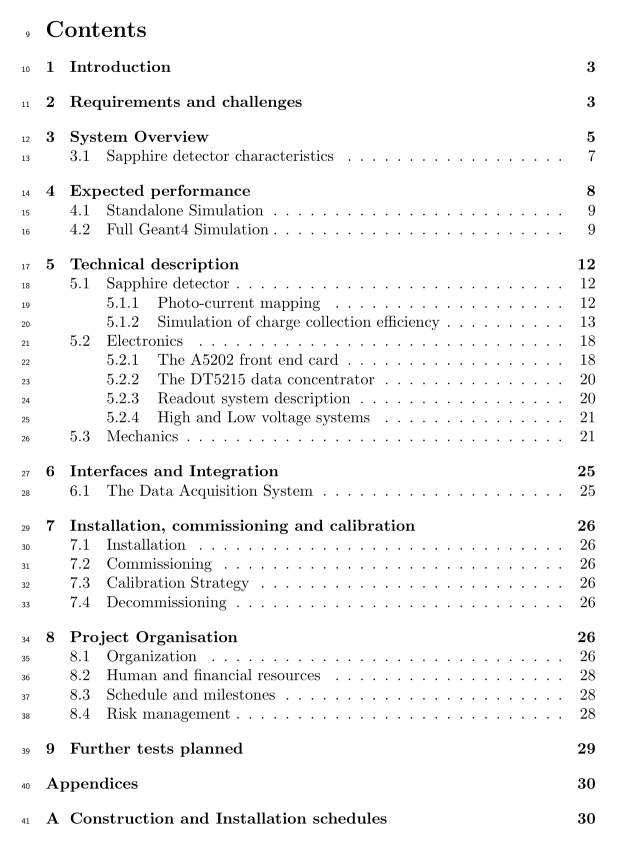 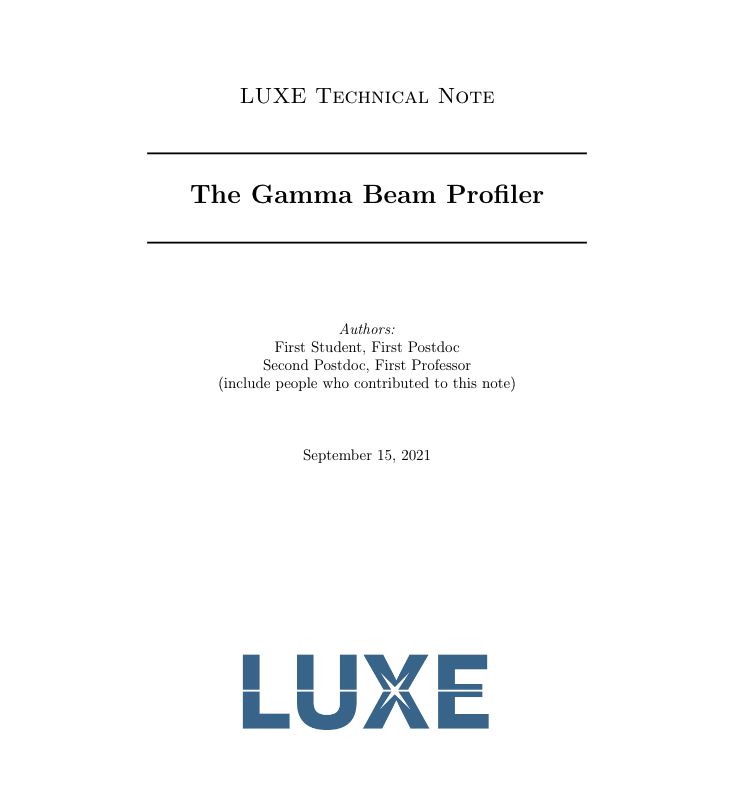 https://www.overleaf.com/read/zdsbztjptkyb
3
Photon beam properties - II
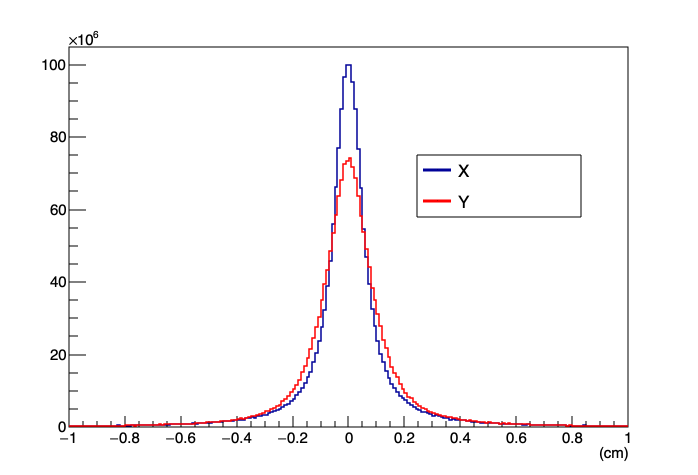 More realistic assumptions
Focused nature of the laser field
Gaussian transverse profile with a stdev. smaller than the electron beam diameter at the IP
duration length of the laser pulse (more than 10 laser periods at the beginning of LUXE)
Multiple interactions of a single electron in its propagation in the laser field
several emissions are possible with different electron Lorentz factor
ξ = 5.0
18 November 2021
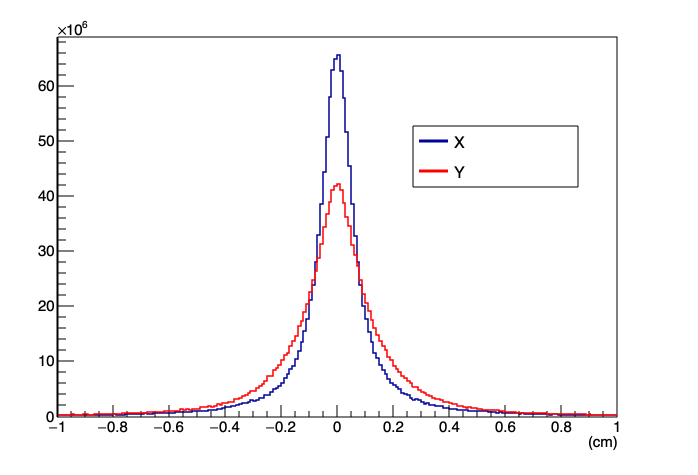 ξ = 10.0
M. Bruschi - INFN Bologna (Italy)
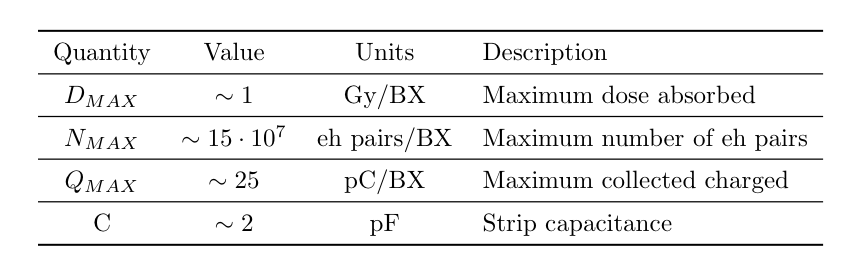 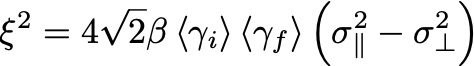 T. Blackburn et al., PRAB 23, 064001 (2020)
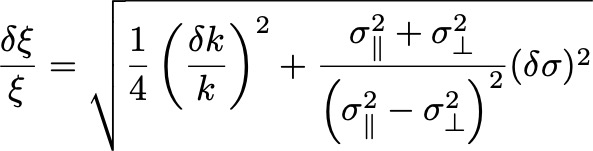 Minimum opening angle expected: 1/ge ~ 31.2 mrad 
~ 0.36 mm at GBP position
4
GBP performances
MC Standalone
Will be updated in the TN
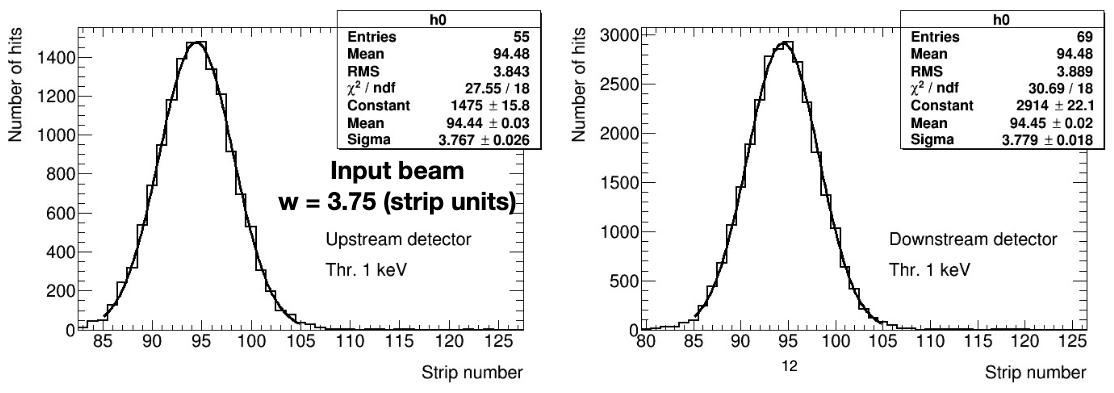 GBP can measure X and Y distributions precisely (Standalone MC sample: Ng ~ 107,exp.  ~109 )
Amplitude (A): ~1% 
Proportional to Beam Intensity
Mean (M): ~3 mm
Sigma (s): ~3 mm
(Still) unknown systematics sources
CCE
Digitization must be implemented in MC
CCE must be studied as a function of the dose
Electronic noise (probably negligible)

GBP can be a precise shot by shot stability monitor
Provide, for instance, 2D plots containing
AY vs AX
MY vs MX
sY vs sX

These type of plots will measure precisely (~1% level) the beam conditions and stability at the IP 
Unique measure provided by GBP amongst all the LUXE detectors
Calibration with gammas
Use special runs with tungsten wire (~ 10^7 gammas/BC, as in the g-laser)
Acquire several shots by moving the station position and measure detector response and compare with MC simulation (Assumed: electron beam initial condition is precisely measured)
5
Electron Gun at INFN LNL (Padova)
Electron gun from INFN LNL
70 keV electrons
Currents up to ~ mA
Beam width adjustable with a diaphragm 
First tests on a pad of sapphire (f=25mm) with current 50 uA has shown very large signals (tens of volts) with very high HV (~ 2kV)
Probably the irradiation tests can also be done using this facility (under study)
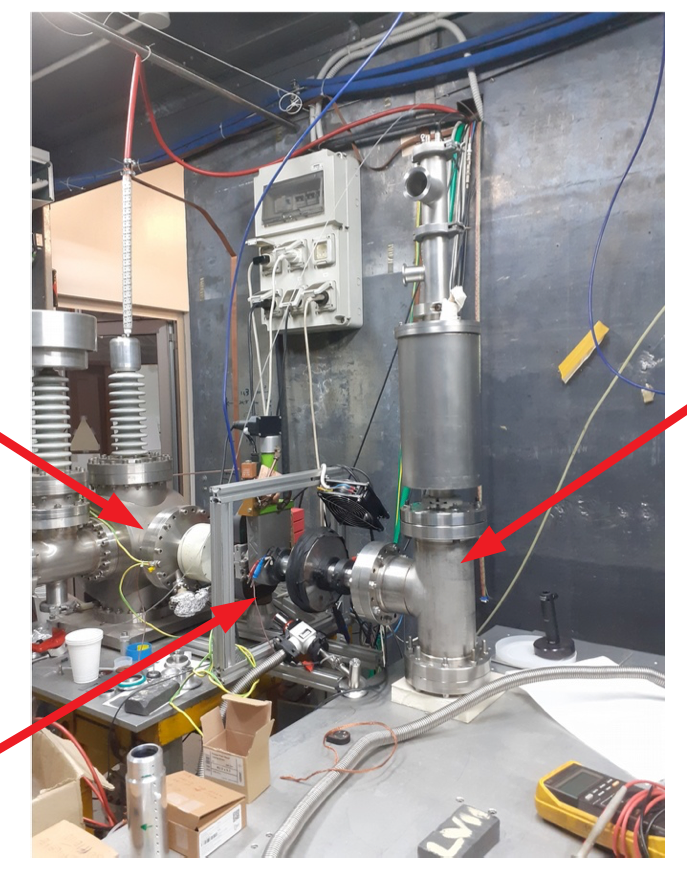 18 November 2021
Electron Gun
DUT
Sapphire Wafer
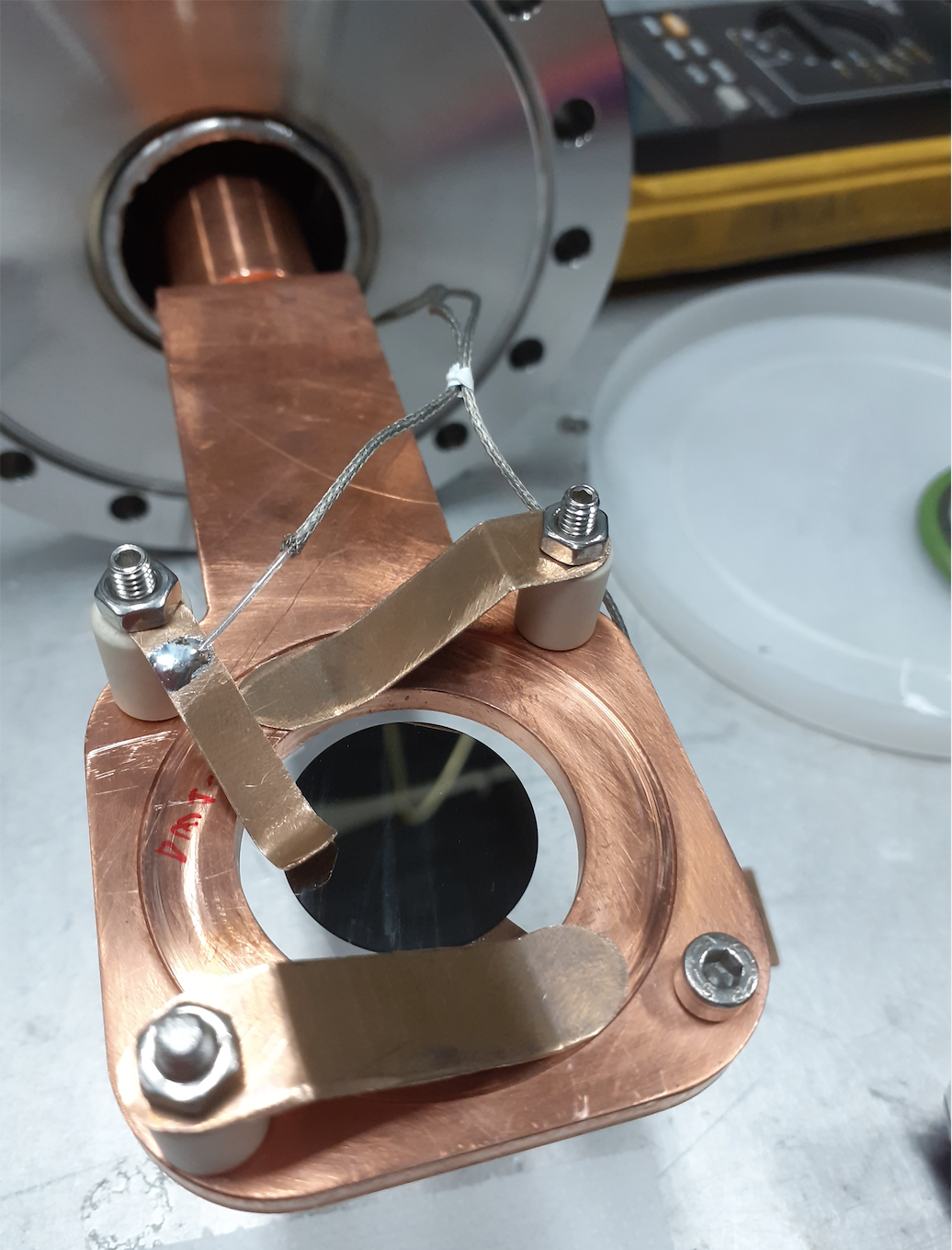 M. Bruschi - INFN Bologna (Italy)
Beam Line
6
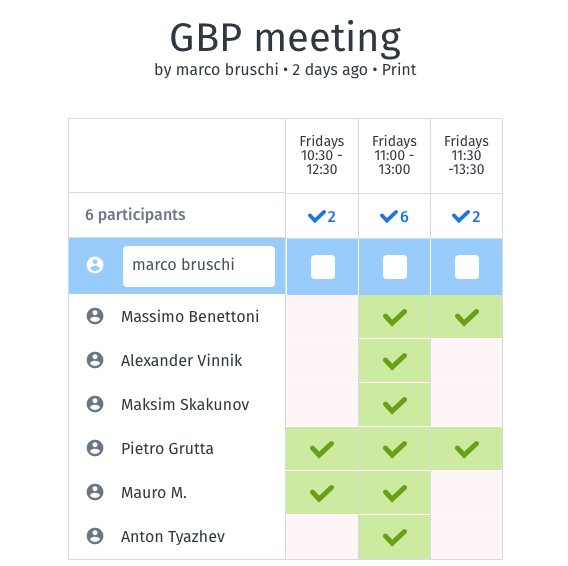 Deadline tomorrow

The new date will be adopted from Dec 2021
18 November 2021
M. Bruschi - INFN Bologna (Italy)
7
Backup
8
GBP measurement principles
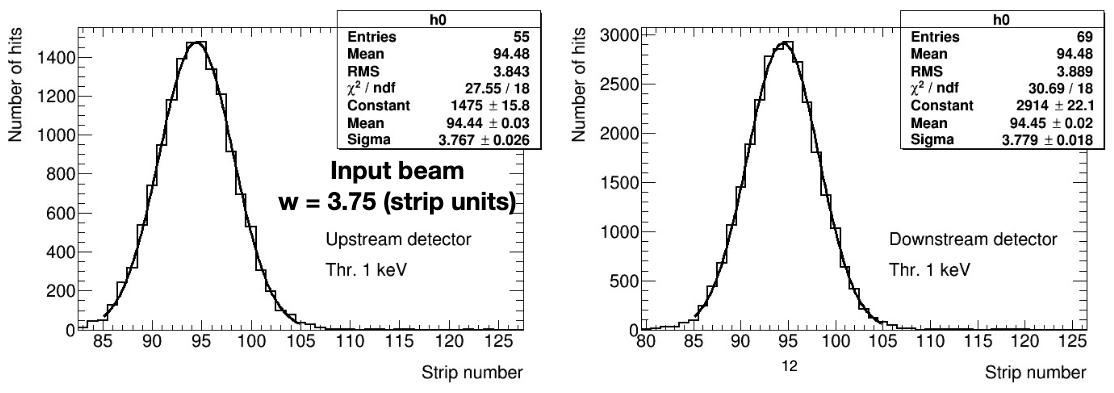 GBP can measure X and Y distributions precisely (SA MC sample: Ng ~ 107,exp.  ~109 )
Amplitude (A): ~1%
Mean (M): ~3 mm
Sigma (s): ~3 mm

(Still) unknown systematics sources
CCE
Digitization must be implemented in MC
CCE must be studied as a function of the dose
Electronic noise (probably negligible)
9
Info for LUXE – Stability monitor (relative measurements)
GBP can be a precise shot by shot stability monitor

Provide, for instance, 2D plots containing
AY vs AX
MY vs MX
sY vs sX

These type of plots will measure precisely (~1% level) the beam conditions and stability at the IP 
Unique measure provided by GBP amongst all the LUXE detectors
10
Info for LUXE – x measurement(absolute measurement)
MC simulation presently available only for x>>1 (LCF Approximation)
Thanks to Tom for having provided quickly MC samples usable for the technical note
improvements in modelling ongoing, ready in a couple of months
Ratio s∥/s⟂ ~ x (proposed in CDR)
it is applicable with lower electron energies
Present MC simulation give other hints
A model-independent method of extracting a0 has been proposed by Tom and others
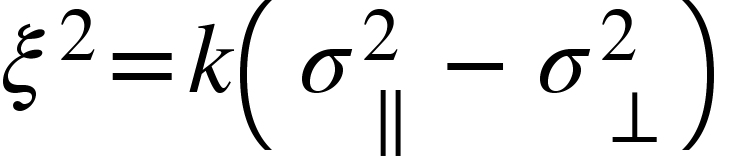 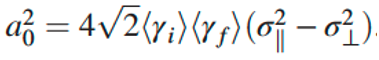 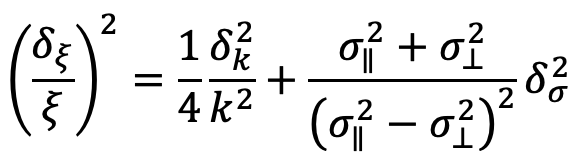 11
VERY DIFFICULT TO REACH dx/x~2.5% with the latter approach (it needs, at least,  x>>1): must be carefully studied
Info for LUXE – x measurement(absolute measurement)
GBP
Amplitude
Mean
Sigma
Laser
x (from 3D monitor)
XFEL electrons
Amplitude
Mean 
Sigma
Extract xNominal for each BX by using MC simulation and the inputs above mentioned
The simulation of the gamma beam seen by the GBP should be quite straightforward
12
GBP Detector calibration
Use special runs with tungsten converter foil (~ 10^7 gammas/BC)
Acquire several shots by moving the station position and measure detector response and compare with MC simulation (I assume electron beam initial condition is well measured)
13
Test beam request
Deadline for application: November 8 

Draft of the request is ready and circulated for comments
Deadline for comments: Monday October 18, then submitted to the ELBE
Visit to the lab
postponed
Constraints (days excluded)
October 20-29
Mondays
Machine developments (visit possible, but with caveats)
November 8-12
December 6-10
I will propose some dates in December in a forthcoming DOODLE
14
Other news
Timeline for the technical note
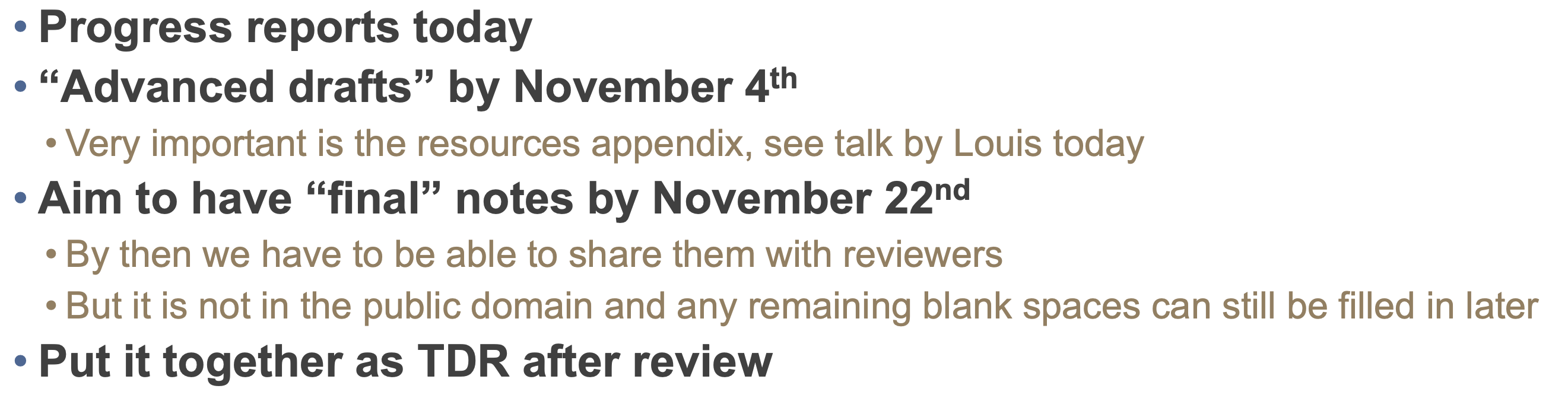 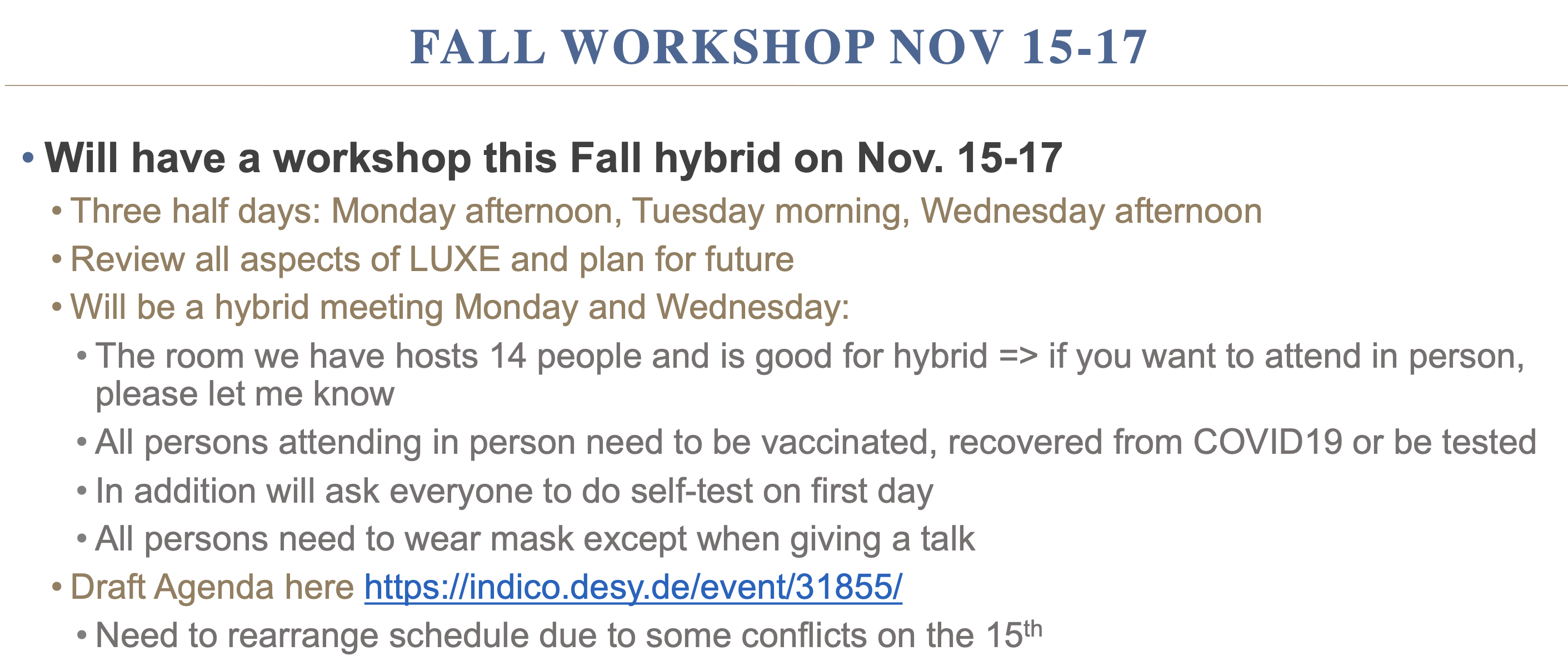 15
GBP collaboration tasks
Detector 
Procurement (DESY, U. TOMSK, INFN PD)
Production (TOMSK)
Design and Integration (DESY, BELFAST, PD, BO, TOMSK)
Tests
Characterization in the lab (DESY, PD, BELFAST –laser tests at RAL-)
CCE uniformity (DESY, PD, TOMSK)
Test Beam (DESY, BO, PD, TOMSK, BELFAST)
Mechanics (PD)
Design (DESY, PD System Eng.)
Production
Tests, Commissioning
Electronics (BO)
Design 
Production
Tests, Commissioning
Data Acquisition (milestones in the readout talk)
Slow control
HV,LV
Table movements (PD)
Calibrations (BO)
Data Quality (DESY, PhD)
MC
Detector performances (PD –PhD-, BELFAST)
Stand Alone
LUXE
Data Analysis (DESY, PhD, BELFAST)
18/11/21
M. Bruschi - INFN Bologna (Italy)
16
Q/A
Q: Do you have any general purpose support structure available for placing solid state detectors on beam ? Since we have to design the PCB supporting the detector we could probably adapt the design in order to fit the PCB in another supporting tool.
A: We generally mount our detectors with Bosch profiles. I attach a couple of photos from two weeks ago which may give you an impression. You may also place material simply on a flat table. 
 Q: Do you have movable tables where to place the device under test? If so, which are the characteristics?
A: We have an electropneumatic lifting device which can also move left/right, remote controlled. In each direction, at least 10 cm motion is possible.
Q: Which is the cable length needed to transmit the detector signals in the counting room ? Do you have already some signal cable installed which could be used ? which type are they ? Do you have also HV cables ? which type and which connectors?
A: We have already installed BNC signal cables and SHV high voltage cables of ca. 20m length each to the counting room. Adding other cables might be complicated because the cable ducts as far as I know have been closed with some fire resistant material, after the cables were placed there.Q: Which is the typical bunch duration assuming 10e6 electrons per bunch at 40 kHz repetition rate?
A: I believe this can be relatively freely set based on your requirements, using the macro- und micro-pulsing capabilities. Do you have a desired bunch length?
17
Technical Note Status
The CDR text already implemented
Must be updated by the different editors

The writing of the document must start to be delivered to Beate at the beginning of November

Critical sections (strongly rely on MC)
Expected Performances
Calibration
Also: a lot of organization parts to be thought and written from the scratch

We will start today with the MC status
Decision on what can be ready for the end of October
Organization of the work, milestones
18
LUXE Gamma Beam Profiler test beam requirements
Period: Beginning 2022
Experimental setup:Three samples to be tested
1 sapphire waferfrom university wafer dz~150 um, 4 strips 0.5x20 mm2
1 sapphire wafer from Cristal company dz~150 um, 4 strips 0.5x20 mm2
1 sapphire wafer company in Wuppertal dz~105 um, 4 strips 0.5x20 mm2
Very basic support pcb with signal output on lemo cable.
Given the signal charge (tens of pC) the readout setup can be also placed in a safe area and the signal acquired during the irradiation
The 4 channels can be readout by a scope or with other system to be decided.
Important the possibility to record signals amplitude and duration and also the charge of the signals (for CCE measure) and the HV currents as well.
All the setup must be placed in a safely reachable area or otherwise remotely controlled.
Remote control of all the setup is in any case advisable (also in case the system is accessible directly during irradiation)
Signals should be recorded after interval of 1 MGy irradiation up to at least 10 MGy for each sample.
Also, important to take data at different HV (at least 4 different voltages)
Given the steep worsening of the detector response with the absorbed dose, probably some more data points in the first MGy should be taken
19
Beam conditions
If we assume beam spot area 5 mm^2, then we need 2.5 nA beam to get local dose rate 1 MGy/hour. 
For signal measurement we may assume resolved bunches of 10^6 electrons per bunch. 
Could be that both requirements are compatible if we have ~ 40 kHz bunch repetition rate, then we can use stable beam conditions and use DAQ only in signal measurement mode and HV current measurement during irradiation.
So then we do ~1 hour irradiation, get signal measurement, then repeat it 10 times for each sensor. We need at least 2 days, 3 shifts per day (3x8 hours). 
In principle 6-8 people can do it.
Energy of the beam particles is not critical: 10-20 MeV is good.
We should figure out, what equipment/DAQ can be provided by the ELBE lab, if dose measurement by extra thermoluminiscent dosimeters are possible (3 dosimeters for 3 sensors downstream samples) and if accommodation of 8 people is feasible at ELBE guesthouse. 
Covid regulations on site should be considered.
20
Input from the ELBE (Daniel Bemmerer)
Requests should be maximum 2 days 
if needed, it is possible to have extra 8h shifts in the future provided that the lab has a short notice (I do not know how well we can use this opportunity. But 8h can be handled by 2 people and this could make things easier)
ELBE has a foyer to accommodate us
Instrumentation
1) Digital scopes. We have several fast 4-channel scopes, at least one can be dedicated to your experiment. These would be 4 channels, 5 GS/s digital scopes. Alternatively, we have 16 channels (1 is broken, so it is 15) of 2 GS/s Acquiris digital oscilloscope.
2) Ionisation chamber. The one we have is a Roos Chamber Type 34001, 0.35 cm^3, with display either in charge or in water dose. This is an integral measurement, can be read out from the counting room but won’t be directly connected to the scope so no high-resolution time correlation.
HV system is crucial for the measurement and should be probably provided by us
21
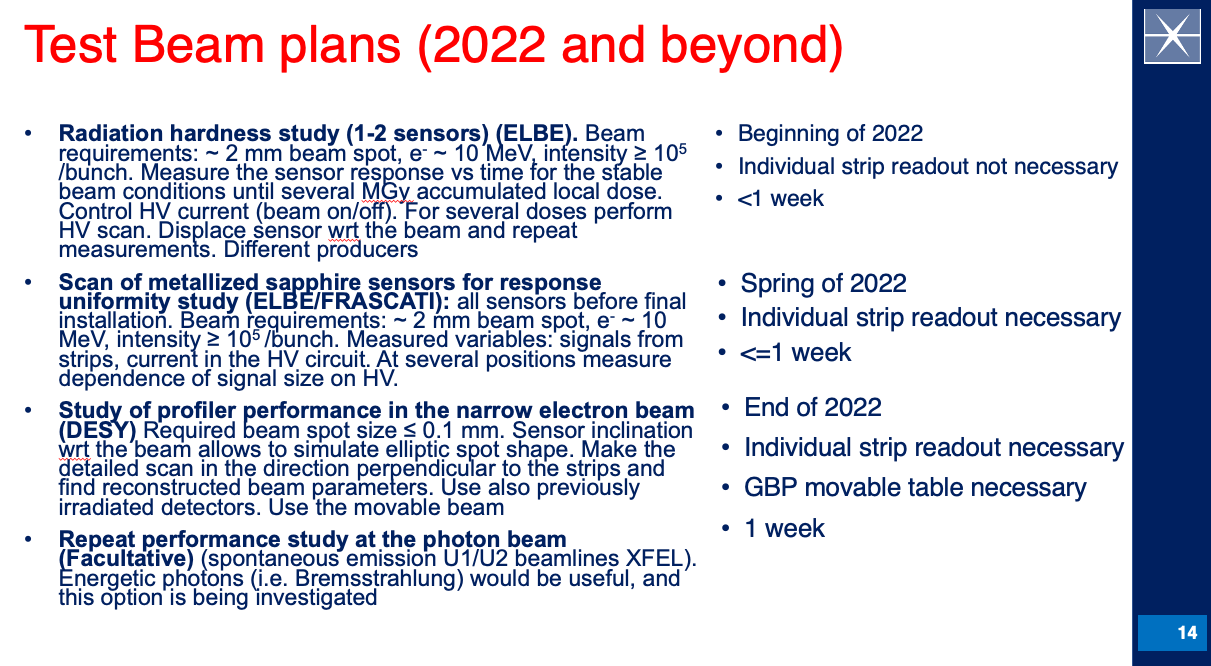 First quarter 2022
Third quarter 2022
First quarter 2023
22
Status of support PCB production
Gerber files submitted to Bologna expert at the end of June 2021
First comment: Increase lines spacing from 40 um to 60 um
Five companies contacted at the beginning of August to produce the PCB
Only one answered until now
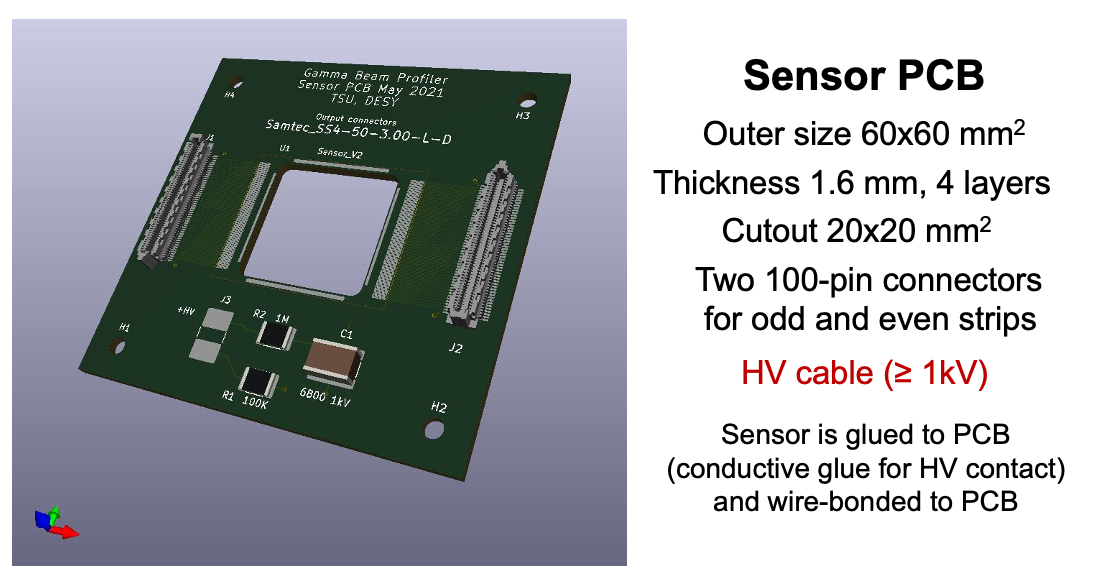 HV cable (<=1 kV)
23
Status of support PCB production
Only one company answered until now
The offers are rather expensive
EPIG (Au-Ni pads for bonding): 10 samples (min)   5 keuro (fine if Al wires used)
ENEPIG (Au-Pd pads for bonding): 10 samples (min)  6 keuro
The 1.6 mm thickness will guarantee the needed stiffness for bonding the detector
Other offers should come soon

The design must be updated
60 um spacing
Design a second PCB for vertical strips
Main questions
Who is making the design ?
Should we produce the PCB in Italy or Russia ?
24
Readout electronics
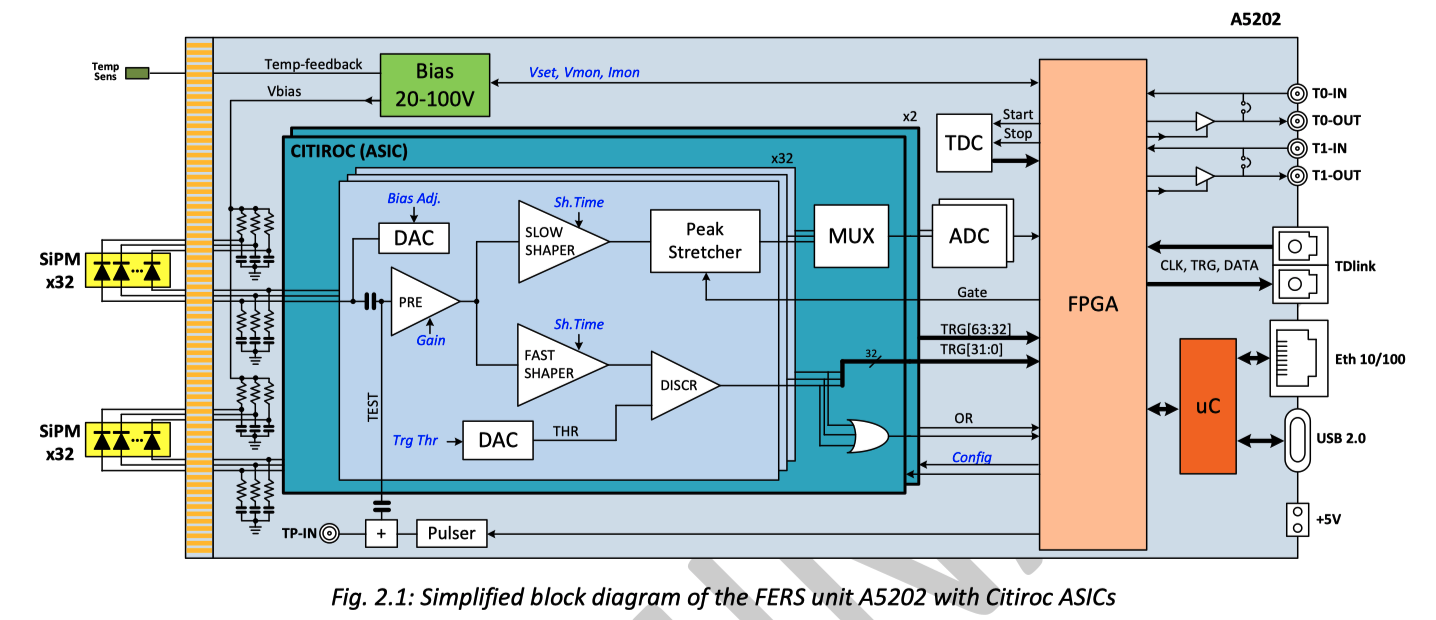 It is a rather simple design
Signal strength: ~30 pC/BX (max. at first detector)
Low rate: 10 Hz
Sample-and-Hold capacitor matrix
Control logic for switching and multiplexing outputs to read them out
Read out card: existing commercial solution
FERS-5200 modular reading system developed by CAEN based on CITIROC (Orsay)
64 channels per card (dynamic range13 bits)
INFN Bologna will design and build a patch panel (PP) to distribute the detector's signals to the readout boards plugged into it.
6 M.U. agreed with the  Electronics Service in 2022 for design of PP
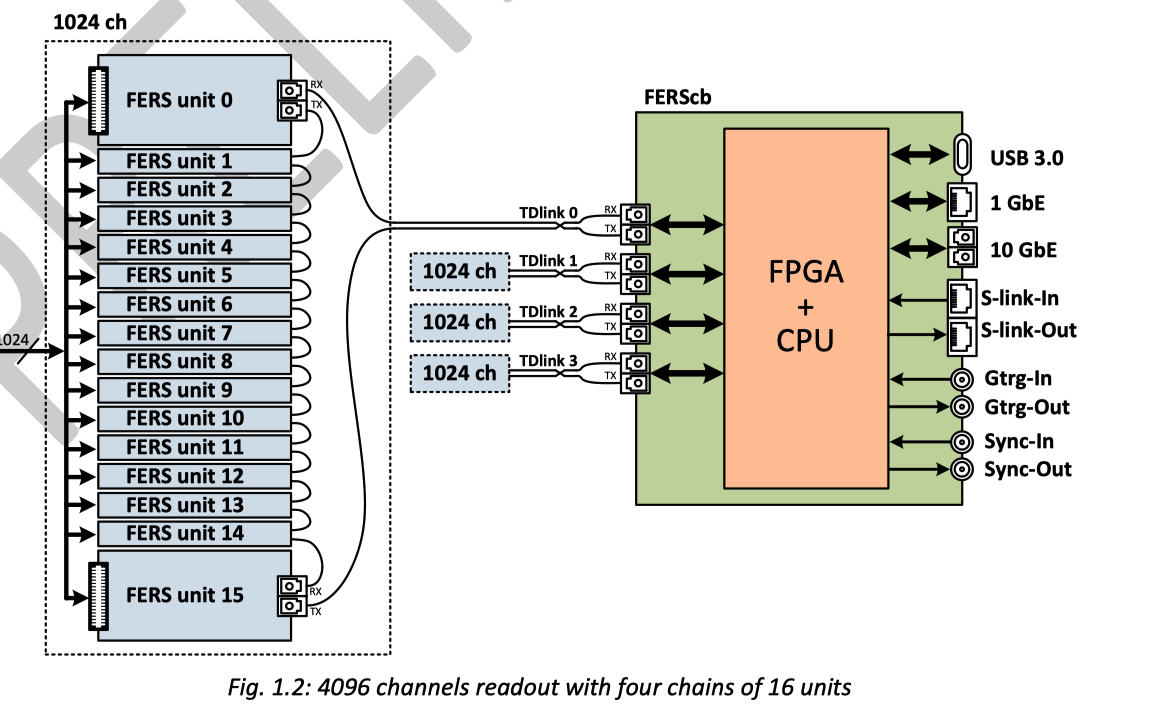 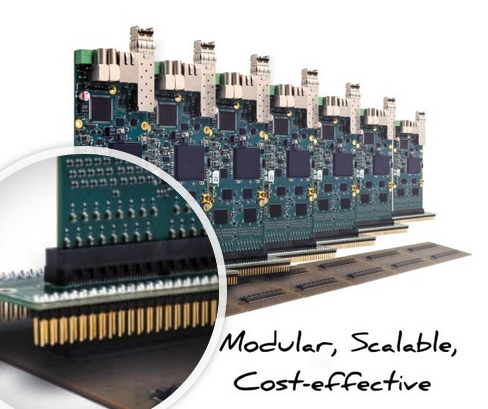 18/11/21
M. Bruschi - INFN Bologna (Italy)
25
Readout system
DT5215 Concentrator Board for FERS-5200

A5202 64 Channel Citiroc unit for FERS-5200
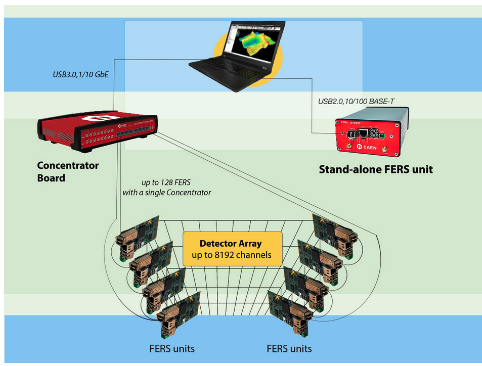 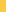 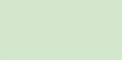 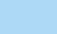 Important news
From: Yan BenhammouSent: 22 July 2021 12:50To: Marco BruschiCc: Yan Benhammou; Louis HelarySubject: Re: Gamma beam profiler readout
Dear Marco,I checked and :
- you can connect to an external clock (NIM/VSDL) so it could accept the TLU signal
- the software is under windows. There is two ways to communicate: ethernet or USB. I think that it will be easy to encapsulate the ethernet frames within a EUDAQ component. It could be more difficult with the USB port but still doable.
Good News for the use
of CAEN FERS 5200 system
27
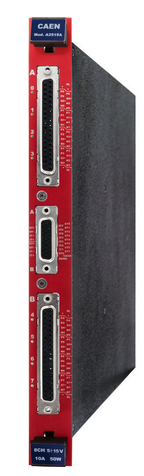 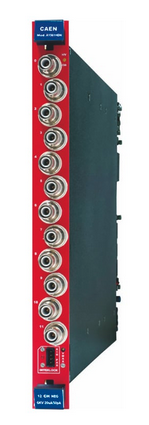 HV System
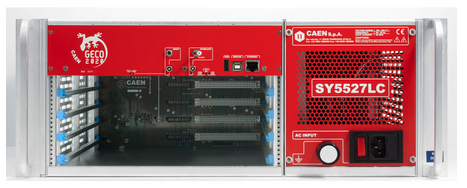 SY5527LC - 4 Slot LOW COST Universal Multichannel Power Supply System
 A2519CA - SYx527 L.V. channels 15V 5A (50W) - DB37 - Individual Floating - Current Controlled (8 ch)
A1561H 12 Channel 1 kV/20 µA Common Floating Return Boards
Very low-noise electronics to test sapphire
Strip capacitance: 1.84 pF

MIP signal:22 eh/um

Thickness: 100 um

CCE: 50%

Total signal: 1100 el

Total noise: 12.4 el

Starting kit:
5 CUBE (400 euros/piece)
1 Bias Board 8CH 
	(800 euros/piece)
https://www.xglab.it/products/cube/
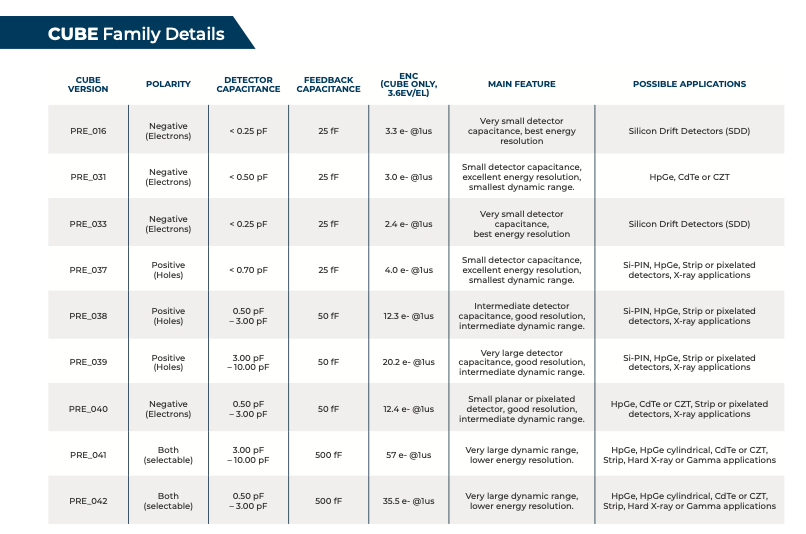 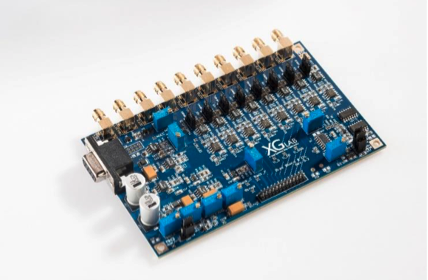 18/11/21
M. Bruschi - INFN Bologna (Italy)
29
Measurements on wafers started in Padova
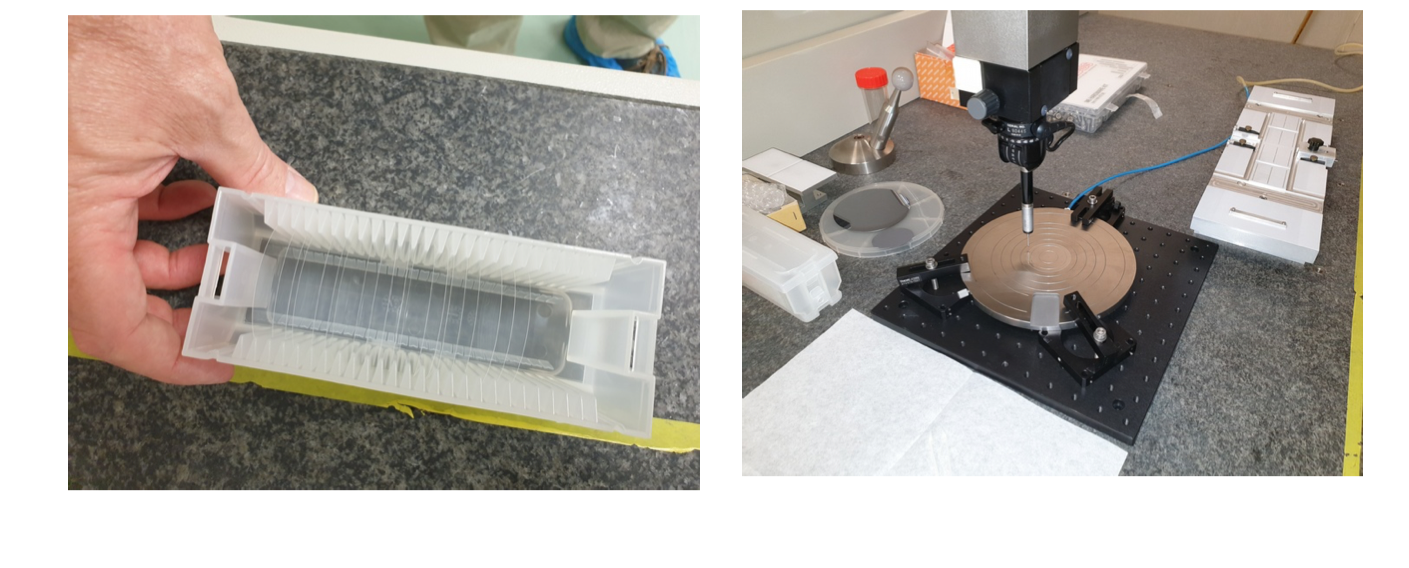 30
Thickness measurements
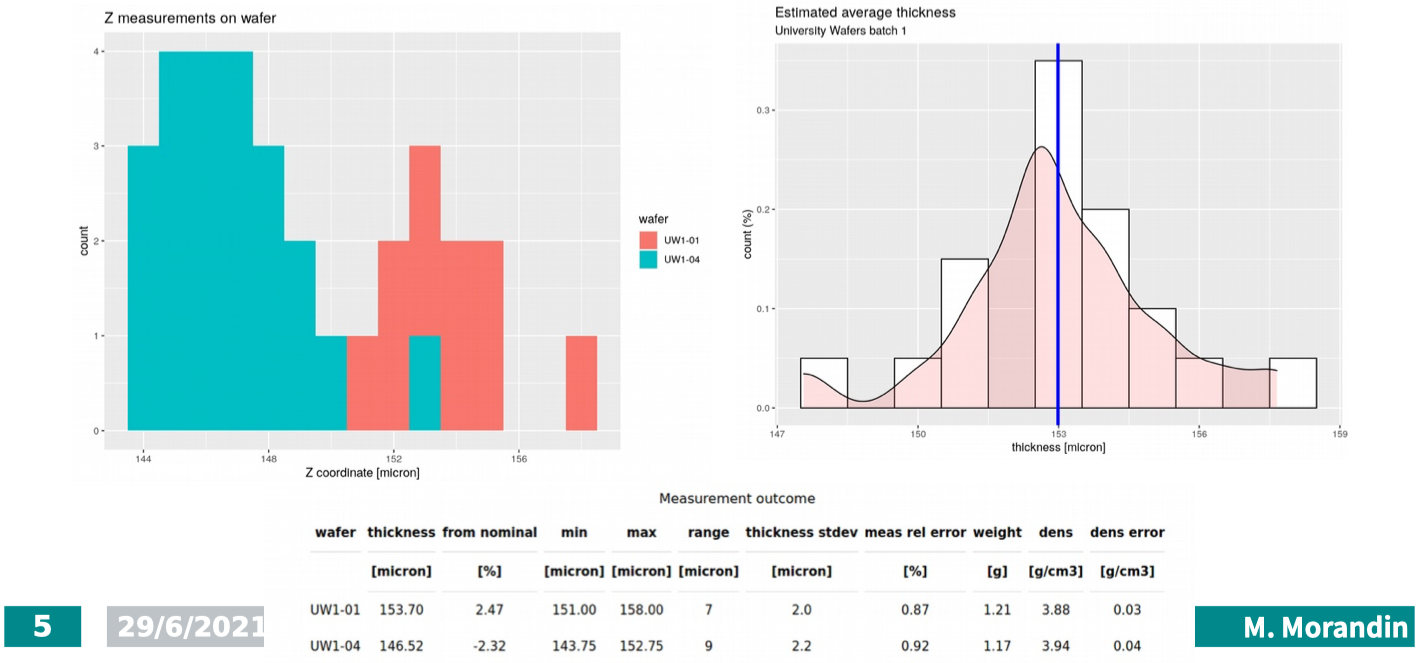 Uniformity of response tests with radioactive source starting
31
First design of the precision movement support
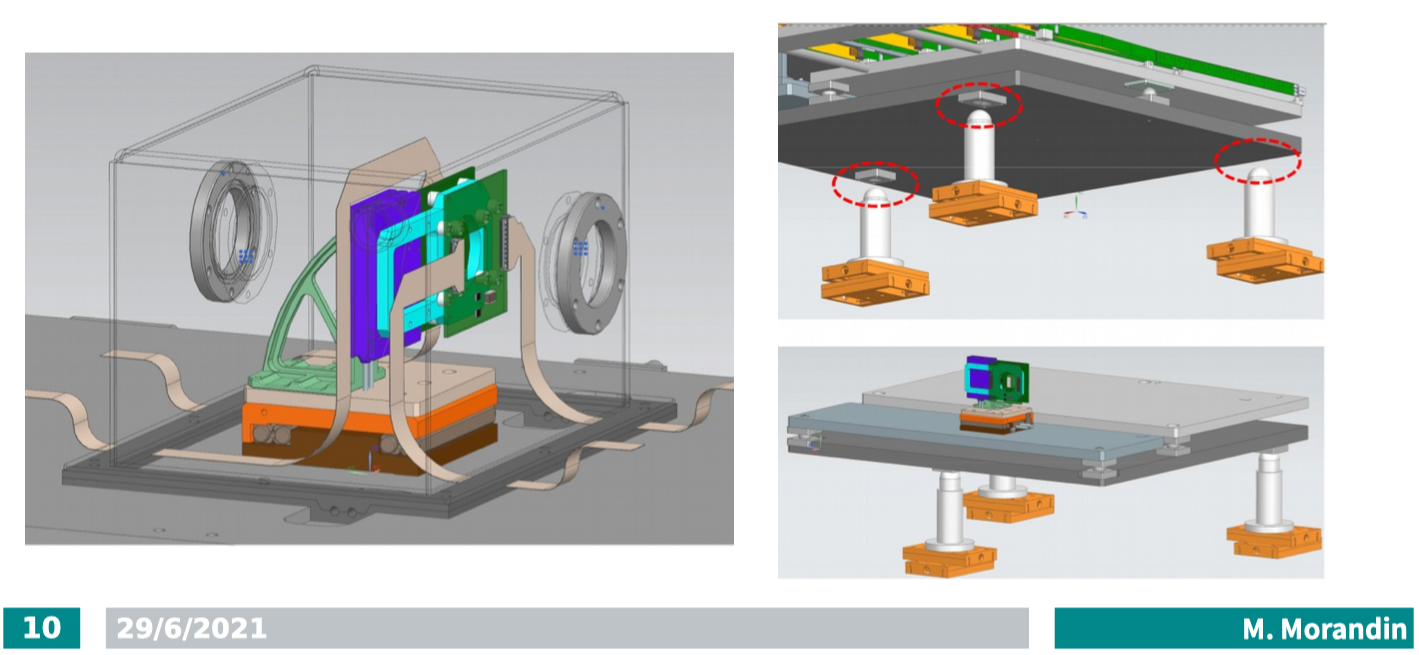 32
Status of the Test Beam Requests
A proposal for the tests to be performed prepared by Sergej and me and submitted to ELBE expert Daniel Bemmerer 
Zoom meeting with DB on 25/08 to preliminarly discuss our proposal
The proposal is substantially fine (some improvemenys needed)
Must be completed with a two page description of the physics case for the need of our tests and submitted to the test beam facility organizing committee before the end of September (decision in October)
Suggestion not to ask more than 2 days (we proposed 48 hours in three days, so we need to cover 3 eight hours shift per day) 
There are realistic possibilities to get our beam time in Jan/Feb 2022
If needed, there is the possibility to get additional 8 hours shift later with short time notice from the machine experts
Some instrumentation needed for tests can be provided by the ELBE laboratory
Digital scopes. There are several fast 4-channel scopes, at least one can be dedicated to our experiment. These would be 4 channels, 5 GS/s digital scopes. Alternatively, there are 16 channels (1 is broken, so it is 15) of 2 GS/s Acquiris digital oscilloscope
Ionisation chamber. The one proposed is a Roos Chamber Type 34001, 0.35 cm^3, with display either in charge or in water dose. This is an integral measurement, can be read out from the counting room but won’t be directly connected to the scope so no high-resolution time correlation 
MC simulation will be needed for the conversion to GBP detector doses
I can prepare the documents for the final submission by the end of September
Extended discussion on this test beam at ELBE at the meeting on September 16th
33
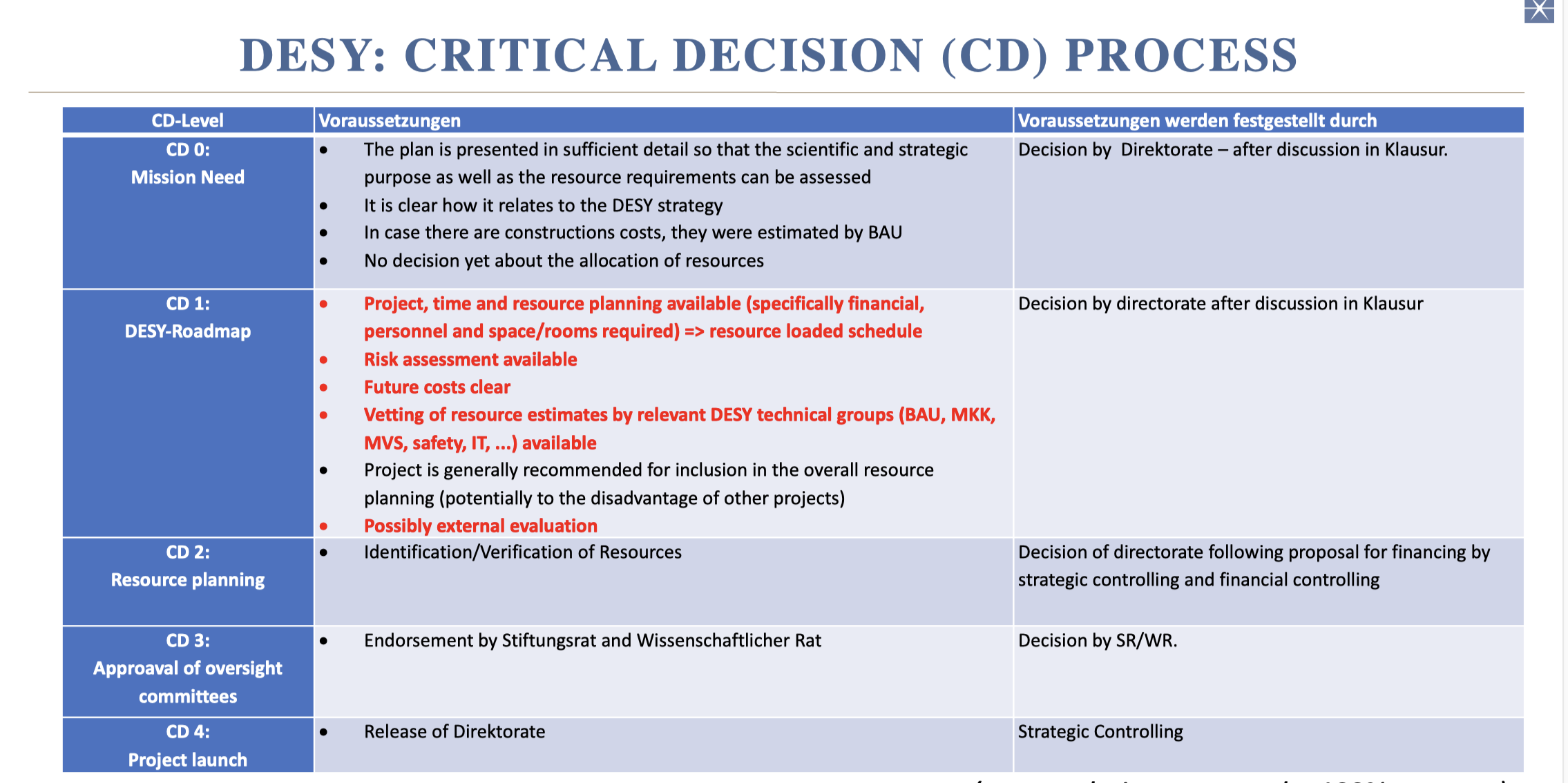 34
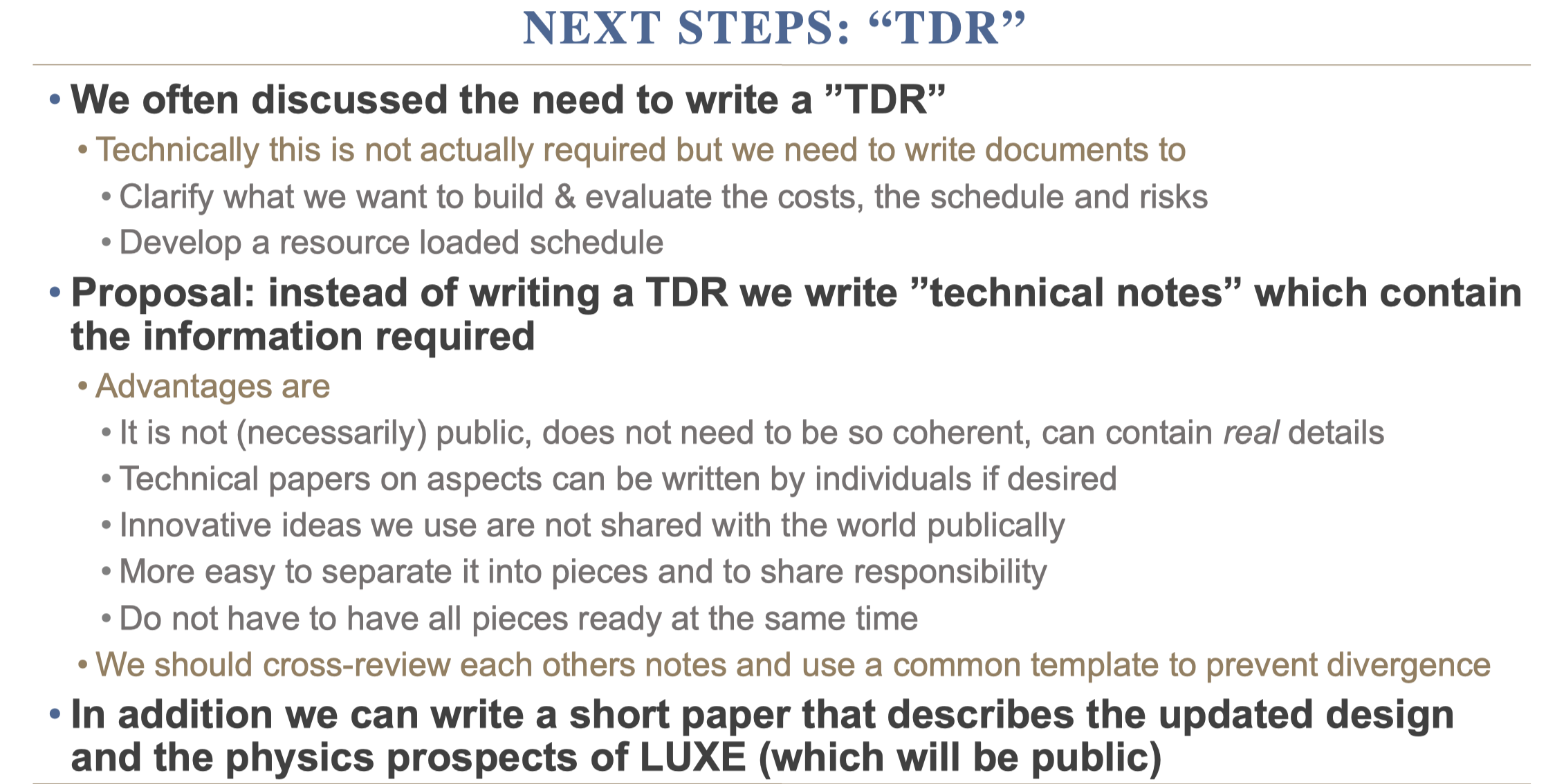 35
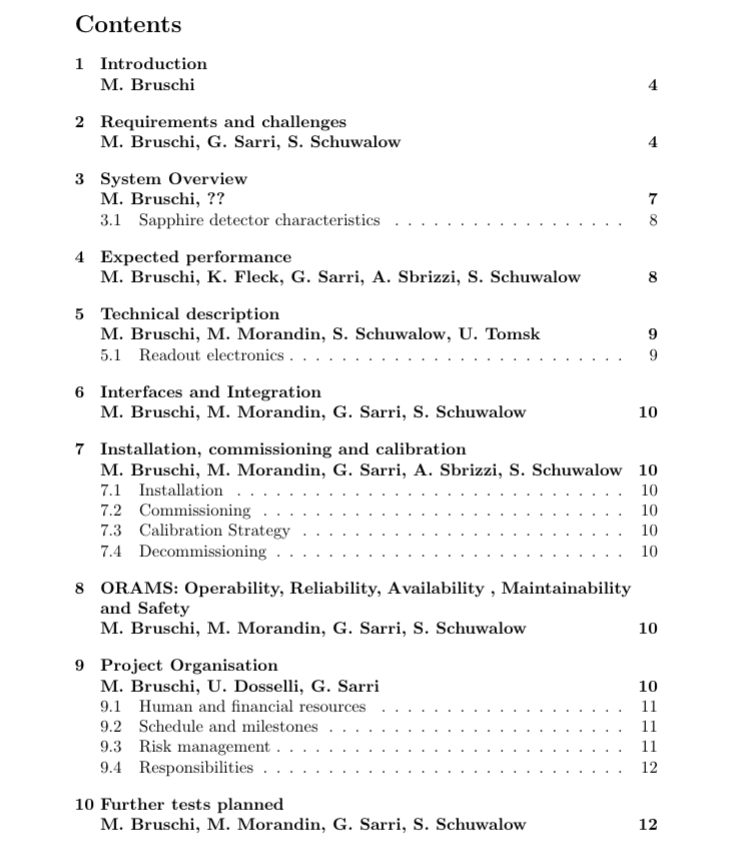 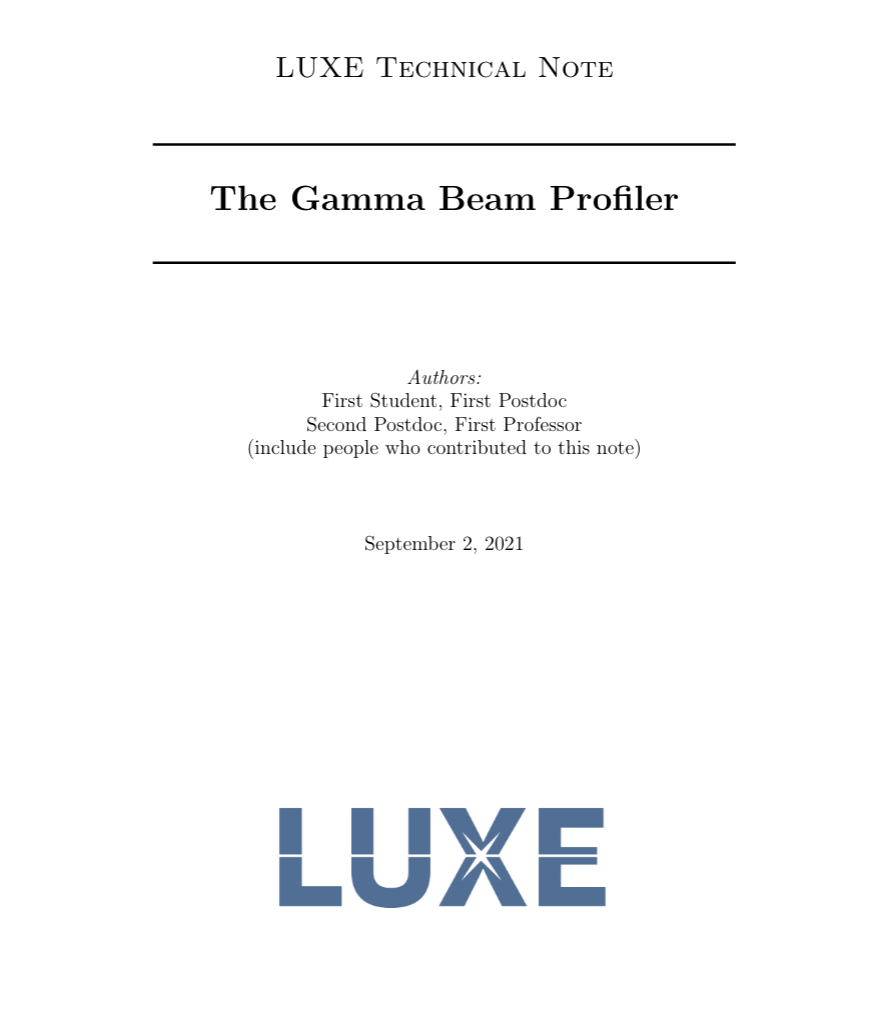 https://www.overleaf.com/read/zdsbztjptkyb
36
GBP collaboration tasks
Detector 
Procurement (DESY, U. TOMSK, INFN PD)
Production (TOMSK)
Design and Integration (DESY, BELFAST, PD, BO, TOMSK)
Tests
Characterization in the lab (DESY, PD, BELFAST –laser tests at RAL-)
CCE uniformity (DESY, PD, TOMSK)
Test Beam (DESY, BO, PD, TOMSK, BELFAST)
Mechanics (PD)
Design (DESY, PD System Eng.)
Production
Tests, Commissioning
Electronics (BO)
Design 
Production
Tests, Commissioning
Data Acquisition (milestones in the readout talk)
Slow control
HV,LV
Table movements (PD)
Calibrations (BO)
Data Quality (DESY, PhD)
MC
Detector performances (PD –PhD-, BELFAST)
Stand Alone
LUXE
Data Analysis (DESY, PhD, BELFAST)
18/11/21
M. Bruschi - INFN Bologna (Italy)
37
Timeline for the technical note
Editors decided by this week end
Editors will receive the Overleaf link to edit the document
First version ready for beginning of October
Second version to be submitted to LUXE ready for the end of October

Critical path
MC simulation
Waiting for LP (simplified version) implemented in FULL Geant4
Important summary on LP status (see Gianluca’s talk later)
GBP digitization must be implemented
Performances must be quoted

Calibration strategy
38
39
The maximum dose absorbed by a material
40
Maximum GBP dose in LUXE
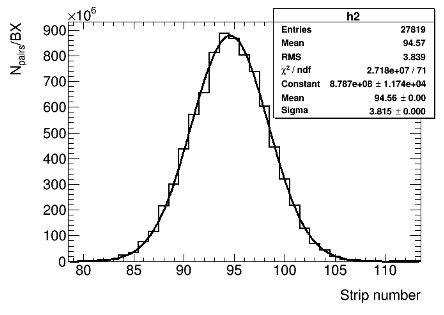 41
Total dose in a test beam
42
Frascati
Beam spot: 1cm x 1mm
Beam Intensity: 1010e/s @ 60 keV (MIP energy release) = 6 105 GeV/s
43
HZDR (Helmoltz Zentrum Dresden Rossendorf)
Beam spot: 4 mm diameter  12.6 mm2
20 MeV electrons  dE/dx ~ 7.2 MeV/cm (Al2O3) ~ 70 keV (dz=100 um)
Max Beam current 0.1 mA  After collimator: 0.03 mA  2 1014 e/s 1.4 1010 GeV !
In this condition: T’MIN~ 20 s !
A beam current of 25 nA would allow to measure in 1 day
44
Detector current vs beam current at ELBE
0.03 mA  2 1014 e/s  ~ 2 1014 x 70 keV/27 eV x 0.5 cce x 1.6 10 -19  

About 40 mA ~ uniformly distributed on 12.6 mm2 (40 strips) 
HV = 200V  8 Watt on the detector !
The CAEN A7038 3  has 100 uA max Current and 500 pA Current monitor resolution
This constraints the beam currents in the range (0.125E-3,0.25) uA

The max detector current in LUXE: 250 GeV/27 eV  x 0.5 cce x 1.6 E-19 ~ 740 pA
is this acceptable with the A7038 32/48 ratings ? 
Mod A1561H can read 50 pA (but 20 uA max current) : https://www.caen.it/products/a1561h/
45
Test structures on sapphire wafer (tbd)
Per 2-inch wafer:
2 Standard strip sensors
2 Test structures
23x10 mm
Configuration of electrodes
on the test structure could be
different from the nominal one.
Number of strips, width, pitch
are to be discussed ASAP.
23x22 mm
46
Test Beam plans (2022 and beyond)
Radiation hardness study (1-2 sensors) (ELBE). Beam requirements: ~ 2 mm beam spot, e- ~ 10 MeV, intensity ≥ 105 /bunch. Measure the sensor response vs time for the stable beam conditions until several MGy accumulated local dose. Control HV current (beam on/off). For several doses perform HV scan. Displace sensor wrt the beam and repeat measurements. Different producers
Scan of metallized sapphire sensors for response uniformity study (ELBE/FRASCATI): all sensors before final installation. Beam requirements: ~ 2 mm beam spot, e- ~ 10 MeV, intensity ≥ 105 /bunch. Measured variables: signals from strips, current in the HV circuit. At several positions measure dependence of signal size on HV.
Study of profiler performance in the narrow electron beam (DESY) Required beam spot size ≤ 0.1 mm. Sensor inclination wrt the beam allows to simulate elliptic spot shape. Make the detailed scan in the direction perpendicular to the strips and find reconstructed beam parameters. Use also previously irradiated detectors. Use the movable beam
Repeat performance study at the photon beam (Facultative) (spontaneous emission U1/U2 beamlines XFEL). Energetic photons (i.e. Bremsstrahlung) would be useful, and this option is being investigated
Beginning of 2022
Individual strip readout not necessary 
<1 week
Spring of 2022
Individual strip readout necessary 
<=1 week
End of 2022
Individual strip readout necessary
GBP movable table necessary 
1 week
47
First comments about readout PCB
So far the PCB expert in Bologna  has only pointed out to me that isolation between tracks of 40 um is very challenging and not only does it limit the number of companies able to do it, it also increases costs.
As a first remark, he says that maybe even just 60 um (if possible per type of signal) would be much better.

More about this in the following days
48
Repository for documents
I put the relevant documents and their list (excel table) in a local Dropbox directory
https://www.dropbox.com/s/fp3zru83xj46a4n/GBP_repository.xlsx?dl=0

Kyle is taking care to store and maintain his MC analysis codes in confluence 
https://confluence.desy.de/display/LUXE/Gamma+Beam+Profiler


Please cross check all this material and send your comments
49
Sergej Schuwalow
Excellent  physicist, deep-thinking minded
Great colleague in HERA-B (ECAL detector responsible)
Innovative (pioneering sapphire detector R&D)
Passionate about his vision of the world that he wanted discuss with us
Article
Slides
We will miss his skill and his guidance in our project
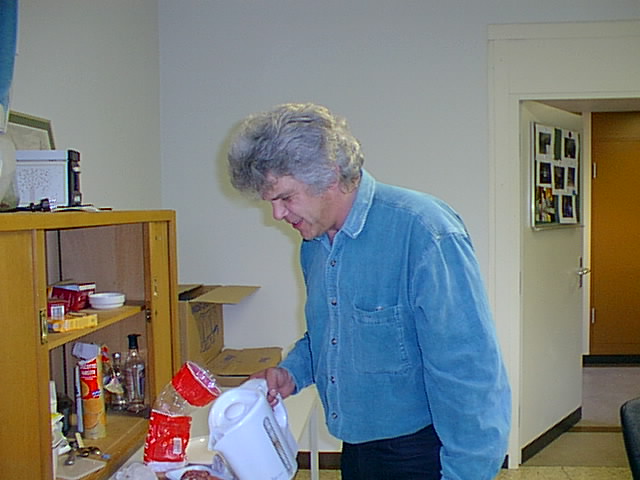 50
Sergej Schuwalow - II
Sergej gave a big impulse to our project, going to a level of detail which was quite ahead of times
support PCB design
First ideas on mechanics
Test Beam strategy
All this helped and will help us greatly
But there is a long way to have a commissioned and running detector and many unexpected problems could show up: we have to be ready to face all this
How can we mitigate the missing support by Sergej? 
First step: contacted Beate who gave the connection to Jenny List who collaborated with Sergej. Waiting for a feedback
Besides this we should have 2-3 detector experts who work together and get fully familiar with sapphire. Maybe we can ask for a Phd or post doc at DESY?
Other ideas ?
51